Graphs
A gentle introduction to graph theory
Graphs / Lecture 1
Franck Chauvel
axbit & NTNU
Ask questions on menti.com 
with code 6447 9648
franck.chauvel@ntnu.no
Beyond Lists and Trees
Lists
Trees
Node 1
Node 1
Node 2
Node 2
Node 3
Node 3
Node 6
Node 4
Node 5
Node 4
Node 8
Node 9
Node 7
Node 10
Graphs
Node 1
Node 10
Node 3
Node 2
Node 4
Node 6
Node 5
Node 9
Node 7
Node 8
3
Agenda
Examples
Definition & Terminology
Implementations
Traversals
4
1. Examples
Graphs in our daily lifes
5
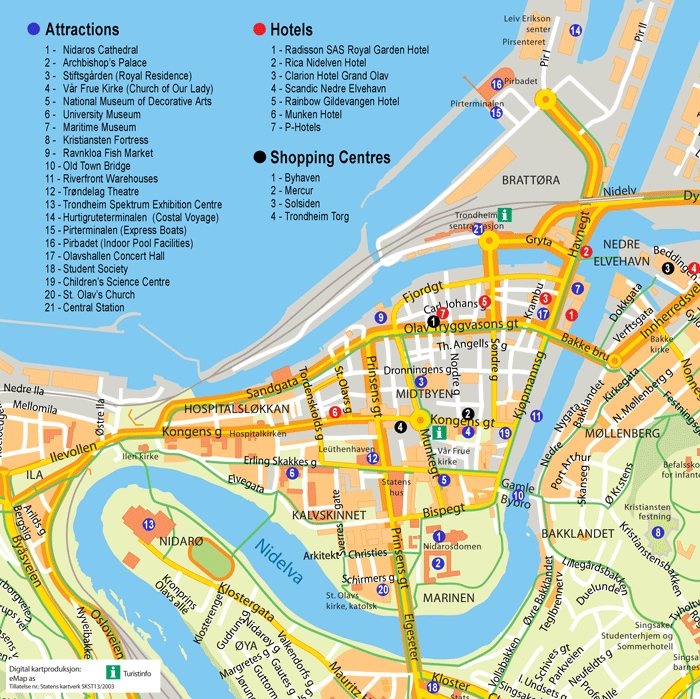 Roads
Places or crossroads 
Connected by roads
Logistic & transportation
6
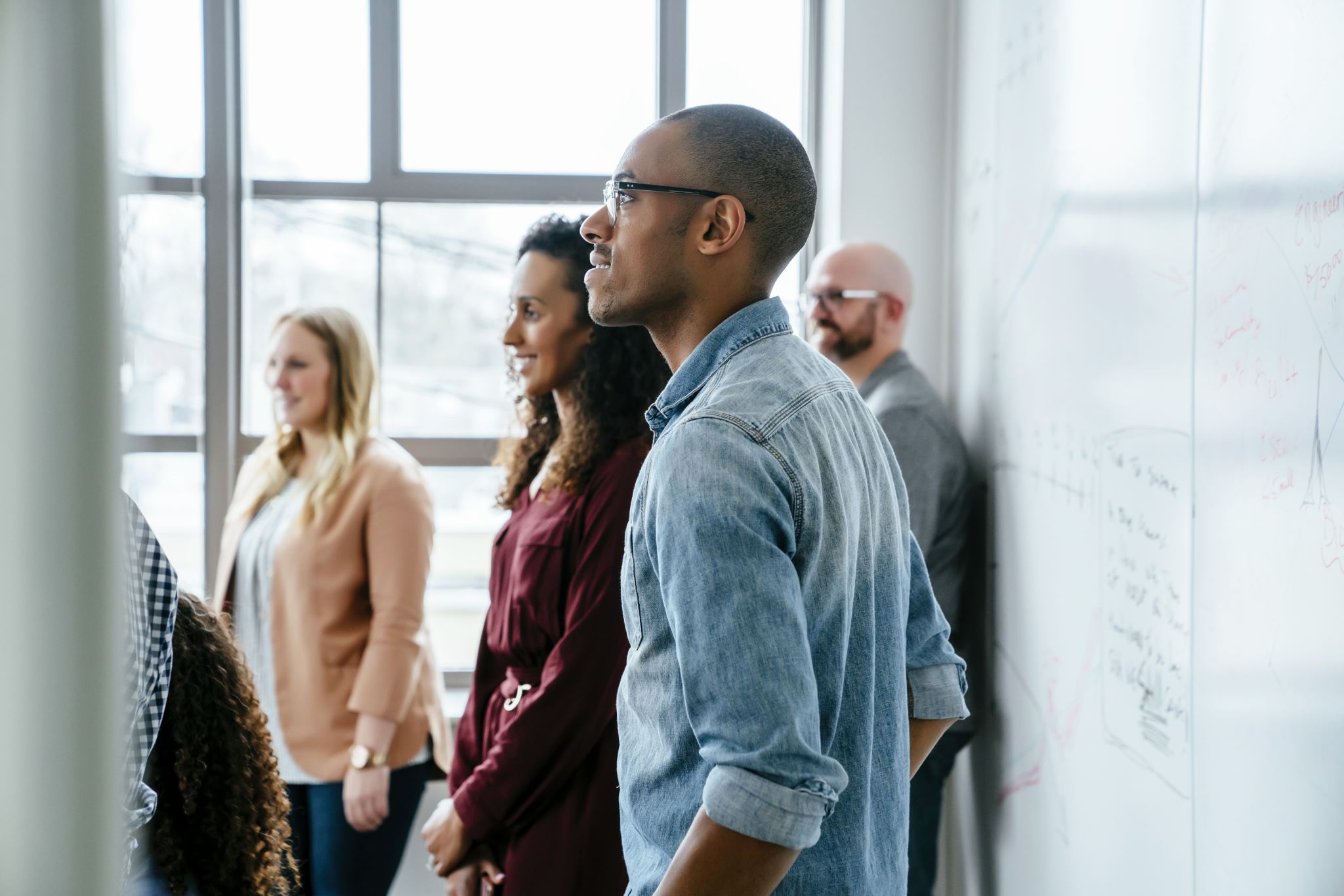 Social Network
People
Connected as ”friends”
7
Internet
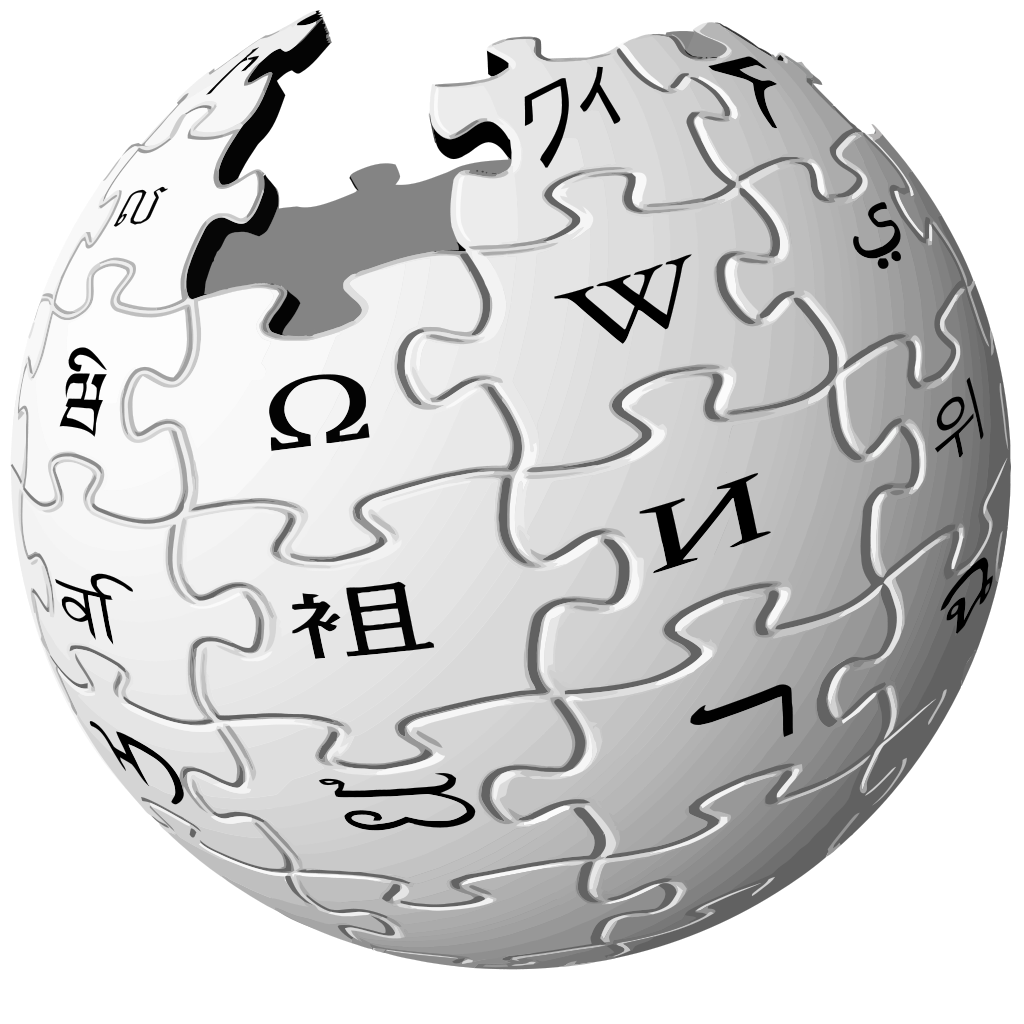 Sites / Documents
Refer to one another through links
8
Flowcharts
start
Tasks / Jobs
Connected by sequencing 
Computer Science :-)
sum ← 0
each ← 0
each ≤ limit
[no]
stop
[yes]
[no]
each ← each + 1
each % 2 = 0
[yes]
sum ← sum + each
9
2. Terminology
What makes a graph?
10
What is a graph?
graph
Set of vertices
(nodes)
Set of edges
(links)
11
Example: Friendship
John
Lisa
Vertices = {Denis, Erik, Frank, John, Lisa, Mary, Olive, Peter, Thomas }
Thomas
Frank
Mary
Edges = {{D,F}, {D,F}, {E, O}, {F, L}, {F, T}, {J, L}, {J, M}, {M,P}, {M, O}}
Olive
Peter
Denis
Erik
12
Adjacency
John
Lisa
Adjacent vertices
Connected by an edge
John & Mary
Olive & Denis
etc.


Adjacent edges
Connected by a vertex
{J, M} & {M, O}
Thomas
Frank
Mary
Olive
Peter
Denis
Erik
13
Paths
John
John
Lisa
Sequence of adjacent vertices 
Ex: [John, Mary, Olive, Denis]

Denis is reachable from John
Thomas
Frank
Mary
Mary
Olive
Olive
Denis
Peter
Denis
Erik
14
Cycles/Circuits
John
Lisa
John
John
Lisa
A path that starts and ends at the same vertex
[John, Mary, Olive, Denis, Franck, Lisa, John]


Loop: Vertex connected to itself
Frank
Thomas
Frank
Mary
Mary
Olive
Olive
Denis
Peter
Denis
Erik
15
Subgraphs & Components
John
Lisa
Kevin
subgraph
Subgraph 
Subset of the vertices
and Related edges

Component
Subgraph
Every vertex is reachable from every vertex
Thomas
Frank
Mary
Robert
Olive
Peter
Denis
Hugo
Erik
Anna
component
16
Kind of Graphs
220 km
likes
John
Lisa
Modle
Trondheim
likes
82 km
Mary
Ålesund
likes
290 km
425 km
likes
likes
Olive
Oppdal
Hamar
Peter
Bergen
Denis
290 km
likes
400 km
Erik
Oslo
17
3. Implementations
Which data structure to best hold a graph?
18
Edge List
J
L
F
L
J
M
John
Lisa
T
F
D
F
Thomas
Frank
Mary
D
O
Olive
Peter
Denis
O
L
P
M
Erik
E
O
19
Adjacency List
vertices
D
F
O
John
Lisa
E
O
F
L
J
adjacent vertices
M
Thomas
Frank
Mary
L
M
Olive
Peter
Denis
O
M
P
M
F
T
Erik
20
Adjacency Matrix
John
Lisa
L
O
M
D
E
F
J
P
T
D
0
0
1
0
0
0
1
0
0
E
0
0
0
0
0
0
1
0
0
F
0
0
0
0
1
0
0
0
0
Thomas
Frank
Mary
J
0
0
0
0
0
1
0
0
0
L
0
0
0
0
0
0
0
0
0
M
0
0
0
0
0
0
0
0
0
Olive
Peter
Denis
O
0
0
0
0
0
1
0
0
0
P
0
0
0
0
0
1
0
0
0
T
0
0
1
0
0
0
0
0
0
Erik
21
4. Traversals
22
Depth First
To do
(stack)
Visited
Denis
Denis
Olive
Lisa
John
Lisa
John
Frank
Thomas
Frank
Lisa
Peter
Lisa
Mary
John
John
Erik
Olive
Thomas
Frank
Thomas
Frank
Mary
Mary
Mary
Olive
Olive
Peter
Denis
Peter
Olive
Denis
Erik
Peter
Erik
Erik
Thomas
23
Code
public void applyDepthFirst(T start, VertexOperator<T> operator) {
    final Stack<T> next = new Stack<T>();
    final var visited = new HashSet<T>();
    next.push(start);
    while (!next.isEmpty()) {
        var current = next.pop();
        if (!visited.contains(current)) {
            operator.applyTo(current);
            visited.add(current);
            for (T eachNeighbour: neighboursOf(current) ){
                next.push(eachNeighbour);
            }
        }
    }
}
24
Breadth First
To do
(queue)
Visited
Denis
Denis
Olive
Olive
Frank
Lisa
John
Lisa
John
Frank
Mary
Mary
Erik
Thomas
Frank
Frank
Thomas
Mary
Mary
Erik
Lisa
Lisa
Thomas
Olive
Olive
Peter
Denis
Denis
Peter
Thomas
Peter
Peter
John
John
John
Erik
Erik
25
Code
public void applyBreadthFirst(T start, VertexOperator<T> operator) {
    final Queue<T> next = new LinkedList<T>();
    final var visited = new HashSet<T>();
    next.add(start);
    while (!next.isEmpty()) {
        var current = next.remove();
        if (!visited.contains(current)) {
            operator.applyTo(current);
            visited.add(current);
            for (T eachNeighbour: neighboursOf(current) ){
                next.add(eachNeighbour);
            }
        }
    }
}
26
Recap
Graphs
G = (V, E)

Adjacency
Paths, Circuits,
Components

Directed Graphs
Weighted Graphs
Data structures
Adjacency lists
Adjacency matrix

Traversal
FIFO = Breadth-first 
LIFO = Depth-first
27
Questions, Comments, or Ideas?
Franck Chauvel
Axbit & NTNU
franck.chauvel@ntnu.no